Non-perturbative effects in F-Theory compactifications
Max Kerstan
ITP Heidelberg

Work with: Timo Weigand (ITP), Eran Palti (Paris), Thomas Grimm (Munich)
String Theory compactifications
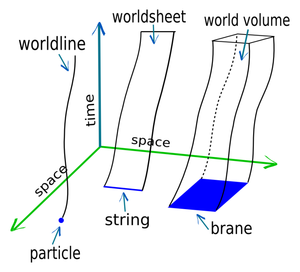 String Theory defined by 2D 
CFT on worldsheet
  Alternative description of 
dynamics of massless states	10D Supergravity on M10


  Kaluza-Klein reduction on M10 = R(1,3) x M6
	Effective theory in 4D
Dp-branes
Open strings end on Dp-branes
   Described by effective p-dimensional field theory on world-volume
On a stack of N branes, this is a U(N) gauge theory
    D-branes are charged under closed string  fields
    In a compact space, total charge must be cancelled by O-planes
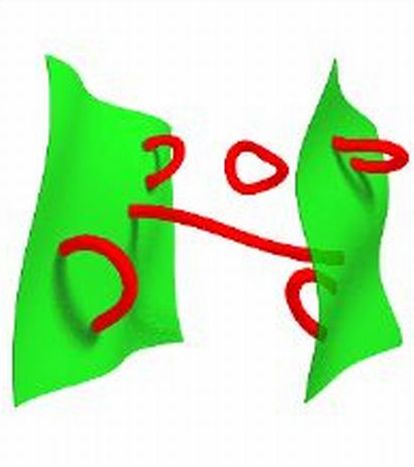 IIB Model building: intersecting Branes
Several intersecting stacks of branes
	e.g. U(3) x U(2) x U(1) gauge group
   Massless charged matter from strings localized at intersections
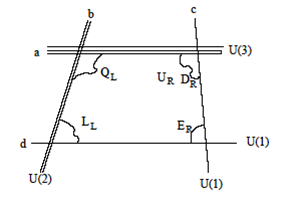 Problems:
 Hard to find examples
 Often unwanted extra matter
 Stabilization of moduli
...
From IIB to F-Theory
Effective action of Type IIB String Theory involves axio-dilaton field  
  Action exhibits	           symmetry 
			,		Є
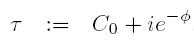 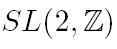 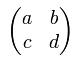 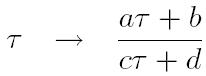 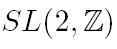 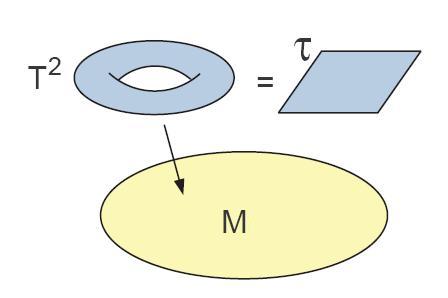 Idea: Interpret  τ  as modular parameter of a Torus = elliptic Curve
   τ varies over M6
	nontrivial elliptic fibration
D7-branes in F-Theory
In IIB theory: D7-branes at ui source τ:

   τ formally goes to infinity on branes
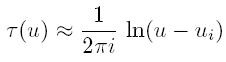 Identify 7-branes with degeneration locus of the elliptic fiber
   Structure of the singularity determines the gauge group on the brane
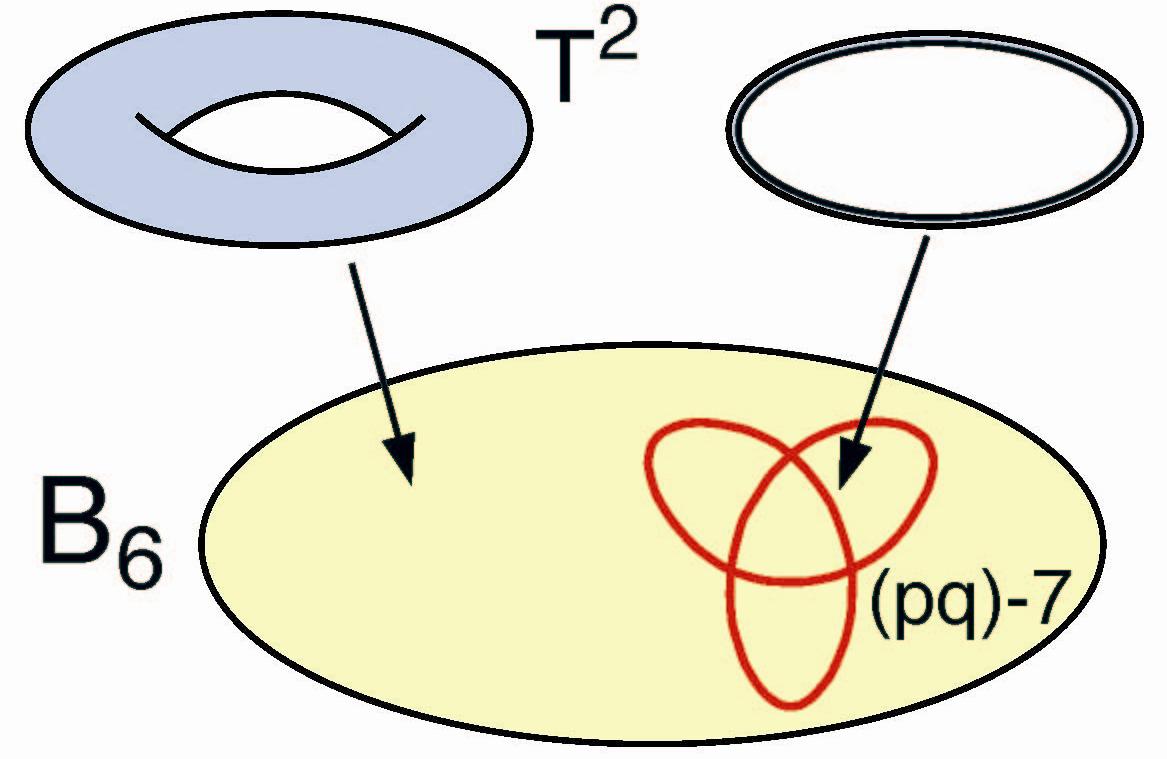 F-Theory vs. Type IIB
F-theory in the limit of vanishing fiber size defines a IIB Theory
   Possible F-Theory gauge groups include SU(N), SO(2N), but also exceptional groups E6, E7, E8
   F-Theory allows GUT model building not possible in Type IIB
   IIB can be seen as a weak coupling limit of F-theory
   Open problem:
Can all IIB configurations be uplifted to F-theory?
How does this work for specific effects?
U(1) symmetries in F-Theory
Natural gauge groups in IIB are U(N) vs. SU(N) in F-Theory
   What is the fate of the „diagonal“ U(1) in U(N)=U(1) x SU(N)?
   Massless U(1) gauge fields arise in an expansion of 3-form-field C3 into harmonics:
   Cartan U(1)‘s of SU(N) realized via forms at singularities
   Idea: Diagonal U(1) from fibering
collapsing Torus cycle over a 
chain in the base
   Match couplings of IIB theory
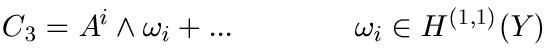 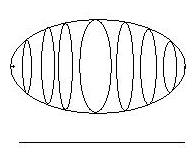 D- and M-brane Instantons
Instantons = Branes wrapped on purely internal cycles, pointlike in 4D
   Lead to nonperturbatively small corrections to 4D quantities, e.g. Superpotential
   Important in the cases
where couplings vanish 
perturbatively, e.g. due 
to symmetries
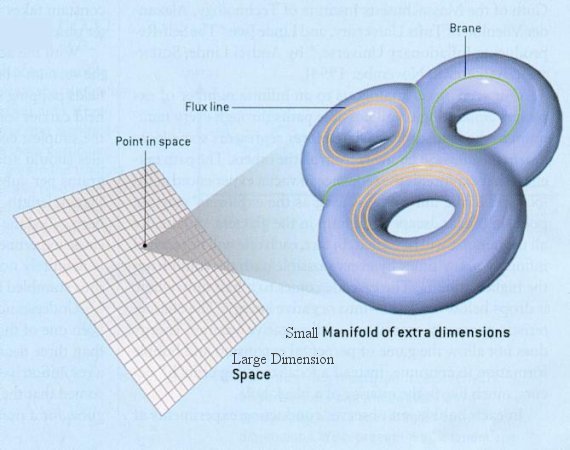 Fluxed instantons
Gauge flux = topologically nontrivial gauge field configuration
   Instantons can carry gauge flux
   Fluxes change instanton charge under U(1) symmetries
	determines the induced couplings
   Determining instanton partition function in F-theory highly nontrivial
 	short cut via matching of IIB effects?
Conclusions / Outlook
Type II String Theory quite well explored in terms of model building
   F-Theory is  nonperturbative „completion“ of IIB
   Important to understand how/if known mechanisms of IIB uplift to F-theory
   In particular: instanton potentials important for moduli stabilization and how they are affected by massless and massive U(1) gauge symmetries
   Massive symmetries 	   Compactifications on Non-Kähler Manifolds?